UNIVERSIDADE ABERTA DO SUS
UNIVERSIDADE FEDERAL DE PELOTAS
Especialização em Saúde da Família
Modalidade a Distância
Turma 7
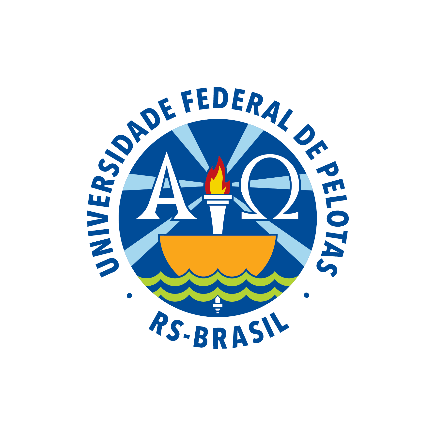 Trabalho de Conclusão de Curso
 
 
Melhoria na Atenção à Saúde dos idosos, na USF Recanto dos Buritis II, Rio Branco/AC
  
Aluna: Renata Maria Marques Pinto
Orientador: Elenir Terezinha Rizzetti Anversa

Pelotas, 2015
SAÚDE DO IDOSO
O envelhecimento, antes considerado um fenômeno, hoje, faz parte da realidade da maioria das sociedades;
O mundo está envelhecendo, se estima para o ano de 2050 que existam cerca de dois bilhões de pessoas de sessenta anos ou mais no mundo, a maioria delas vivendo em países em desenvolvimento;
No Brasil identificam-se Marcos Legais Nacionais que favoreceram o percurso de amadurecimento sobre a questão do envelhecimento; funcionais com o avançar da idade.
RIO BRANCO/AC
RIO BRANCO 
Capital do Estado do Acre;
População: 357.194 habitantes (IBGE, 2010);
Disponibilidade de serviços de saúde:
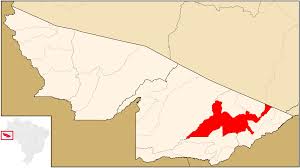 UBS: Recanto dos Buritis II.
Vinculada exclusivamente ao SUS (Sistema Único de Saúde);
População da área: 2.800 pessoas;
Equipe de Saúde conformado por: 1 médico, 1 cirurgião dentista, 1 enfermeira, 1 técnicos de enfermagem e 9 ACS.
Construção reformada para conforto, maior acessibilidade e qualidade no atendimento aos usuários.
SITUAÇÃO ANTES DA INTERVENÇÃO
Cobertura de 63%;

Baixa adesão dos idosos às atividades da UBS;

Não haviam precedentes deste tipo de intervenção;

Necessidade de proporcionar melhor qualidade de vida à população acima de pessoas de 60  anos ou mais da nossa abrangência.
OBJETIVO GERAL DA INTERVENÇÃO
Melhorar a atenção à saúde das pessoas com 60 anos ou mais, que estão na área de abrangência da USF Recanto dos Buritis II, em Rio Branco/AC
METODOLOGIA
Com abordagem dos quatro eixos principais
MONITORAMENTO E AVALIAÇÃO
Monitorar a cobertura dos idosos da área com acompanhamento na unidade de saúde periodicamente (pelo menos mensalmente).
ORGANIZAÇÃO E GESTÃO DO SERVIÇO
Direcionamento do trabalho dos ACS no cadastro dos idosos;
Pactuar com a equipe o registro das informações;
Definição de atribuições de cada membro da equipe para realizar acolhimento, cadastros registros, visitas domiciliares, busca ativa, assim como ações de educação em saúde; 	
Garantir agilidade para a realização dos exames complementares;
Organizar a agenda para realizar visitas domiciliares a idosos acamados ou com problemas de locomoção;
Organizar a equipe a busca os faltosos;
ENGAJAMENTO PÚBLICO
 Esclarecer a comunidade sobre a importância dos idosos realizarem acompanhamento periódico e sobre as facilidades de realizá-lo;
 Informar a comunidade sobre a existência do Programa de Atenção ao Idoso; 
Orientar os pacientes e a comunidade quanto aos riscos de doenças cardiovasculares e neurológicas decorrentes destas doenças e sobre a importância de ter os pés, pulsos e sensibilidade de extremidades avaliadas periodicamente;
Informar a comunidade sobre a importância de realização das consultas;
Esclarecer os idosos e a comunidade sobre a periodicidade preconizada para a realização das consultas
QUALIFICAÇÃO DA PRÁTICA CLÍNICA
Capacitar a equipe quanto aos protocolos de saúde do idoso;
Capacitar a equipe quanto à Política Nacional de Humanização da Atenção e da Gestão do SUS (PNH – 2003);
Qualificar a equipe para a realização das condutas e procedimentos clínicos a serem realizados durante a intervenção; 
Capacitar a equipe da UBS para o registro adequado dos dados referentes à intervenção;
Orientar os ACS sobre as especificidades dos idosos acamados ou com problemas de locomoção.
LOGÍSTICA
Documento-base o Caderno da atenção Básica. Nº19, Envelhecimento e saúde da pessoa idosa; Ministério da Saúde. Brasília – DF. 2010. ;
Cadastros dos idosos a partir dos 60 anos de idade;
Caderneta de Saúde da Pessoa Idosa do Ministério de Saúde ano 2012;
Desenvolvimento das ações com participação da comunidade.
OBJETIVOS, METAS E RESULTADOS
Objetivo 1: Ampliar a cobertura do Programa de Saúde do Idoso
Meta 1.1: Ampliar a cobertura de atenção à saúde do idoso da área da unidade de saúde para 100%;
Mês 1:  201 (100%); Mês 2: 201 (100%); Mês 3: 201 (100%)
Objetivo 2: Melhorar a qualidade da atenção ao idoso na Unidade de Saúde.
Meta 2.1: Realizar Avaliação Multidimensional Rápida de 100% dos idosos da área de abrangência utilizando como modelo a proposta de avaliação do Ministério da Saúde.
Figura 1: Proporção de idosos com Avaliação Multidimensional rápida em dias. UBS Recanto dos Buritis II. Rio Branco/AC. 2015.
Fonte: Planilha de coleta final
Meta 2.2: Realizar exame clínico apropriado (EC) em 100% das consultas, incluindo exame físico dos pés, com palpação dos pulsos tibial posterior e pedioso e medida da sensibilidade a cada 3 meses para diabéticos.
Figura 2: Proporção de idosos com Exame Clínico Apropriado em dias. UBS Recanto dos Buritis II. Rio Branco/AC. 2015
Fonte: Planilha de coleta final
Meta 2.3: Realizar a solicitação de exames complementares periódicos em 100% dos idosos hipertensos e/ou diabéticos
Figura 3: Proporção de idosos com Hipertensos e/ou Diabéticos com solicitação de exames complementares periódicos em dia. UBS Recanto dos Buritis II. Rio Branco/AC. 2015
Fonte: Planilha de coleta final
Meta 2.4: Priorizar a prescrição de medicamentos da Farmácia Popular a 100% dos idosos
Figura 4: Proporção de idosos com Prescrição de Medicamentos da Farmácia Popular Priorizada. UBS Recanto dos Buritis II. Rio Branco/AC. 2015
Fonte: Planilha de coleta final
Meta 2.5: Cadastrar 100% dos idosos acamados ou com problemas de locomoção. 
Mês 1: (100%); Mês 2: (100%); Mês 3: (100%)
Meta 2.6: Realizar visita domiciliar a 100% dos idosos acamados ou com problemas de locomoção.
Mês 1: (100%); Mês 2: (100%); Mês 3: (100%)
Meta 2.7: Rastrear 100% dos idosos para Hipertensão Arterial Sistêmica (HAS).
Figura 5: Proporção de idosos com verificação da pressão arterial na última consulta. UBS Recanto dos Buritis II. Rio Branco/AC. 2015
Fonte: Planilha de coleta final
Meta 2.8: Rastrear 100% dos idosos com pressão arterial sustentada maior que 135/80 mmHg para Diabetes Mellitus (DM)
Mês 1: (100%); Mês 2: (100%); Mês 3: (100%)
Meta 2.9: Realizar avaliação da necessidade de atendimento odontológico em 100% dos idosos.
Figura 6 - Proporção de idosos com avaliação da necessidade de atendimento odontológico. UBS Recanto dos Buritis II. Rio Branco/AC. 2015.
Fonte: Planilha de coleta final
Meta 2.10: Realizar a primeira consulta odontológica para 100% dos idosos
Figura 7- Proporção de idosos com primeira consulta odontológica programática. UBS Recanto dos Buritis II. Rio Branco/AC. 2015.
Fonte: Planilha de coleta final
Objetivo 3. Melhorar a adesão dos idosos ao Programa de Saúde do Idoso.
Meta 3.1: Buscar 100% dos idosos faltosos às consultas programadas.
Figura 8: Proporção de idosos faltosos às consultas que receberam busca ativa. UBS Recanto dos Buritis II. Rio Branco/AC. 2015.
Fonte: Planilha de coleta final
Objetivo 4. Melhorar o registro das informações.
Meta 4.1: Manter registro específico de 100% das pessoas idosas.
Figura 9:  Proporção de idosos com registro na ficha espelho em dia. UBS Recanto dos Buritis II. Rio Branco/AC. 2015
Fonte: Planilha de coleta final
Meta 4.2: Distribuir a Caderneta de Saúde da Pessoa Idosa a 100% dos idosos cadastrados.
Figura 10: Proporção de idosos com caderneta de saúde da pessoa idosa. UBS Recanto dos Buritis II. Rio Branco/AC. 2015.
Fonte: Planilha de coleta final
Objetivo 5. Mapear os idosos de risco da área de abrangência.
Meta 5.1: Rastrear 100% das pessoas idosas para risco de morbimortalidade.
Figura 11: Proporção de idosos com avaliação de risco para morbimortalidade em dia. UBS Recanto dos Buritis II. Rio Branco/AC. 2015
Fonte: Planilha de coleta final
Meta 5.2: Investigar a presença de indicadores de fragilização na velhice em 100% das pessoas idosas.
Figura 12- Proporção de idosos com avaliação para fragilização da velhice em dia. UBS Recanto dos Buritis II. Rio Branco/AC. 2015
Fonte: Planilha de coleta final
Meta 5.3: Avaliar a rede social de 100% dos idosos.
Figura 13 - Proporção de idosos com avaliação de rede social em dia. UBS Recanto dos Buritis II. Rio Branco/AC. 2015
Fonte: Planilha de coleta final
Objetivo 6. Promover a saúde dos idosos.
Meta 6.1: Garantir orientação nutricional para hábitos alimentares saudáveis a 100% das pessoas idosas.
Figura 14 -Proporção de idosos que receberam orientação nutricional para hábitos saudáveis. UBS Recanto dos Buritis II. Rio Branco/AC. 2015
Fonte: Planilha de coleta final
Meta 6.2: Garantir orientação para a prática regular de atividade física a 100% idosos.
Figura 15-  Proporção de idosos que receberam orientação sobre prática de atividade física regular. UBS Recanto dos Buritis II. Rio Branco/AC. 2015
Fonte: Planilha de coleta final
Meta 6.3: Garantir orientações sobre higiene bucal (incluindo higiene de próteses dentárias) para 100% dos idosos cadastrados
Figura 16: Proporção de idosos com orientação individual de cuidados de saúde bucal em dia. UBS Recanto dos Buritis II. Rio Branco/AC. 2015
Fonte: Planilha de coleta final
IMPORTÂNCIA DA INTERVENÇÃO PARA A EQUIPE
Nossa equipe ficou mais unida, serviu para nos integrar;
Dividir, compartilhar responsabilidades;
Capacitação dos membros da equipe em relação aos protocolos;
A coesão do trabalho valorizou às responsabilidades de cada um;
Ficou demostrado que podemos melhorar outros programas da saúde
IMPORTÂNCIA DA INTERVENÇÃO PARA A COMUNIDADE
  Fortaleceu o atendimento à população acima de sessenta anos;
  Estendeu a cobertura deste programa aos 100 % dos idosos; 
  Desenvolvimento de ações para melhorar a qualidade dos serviços;
  Avaliação clínica, acompanhamento longitudinal, incluindo solicitação exames;  
 Controle na prescrição de remédios com priorização;
 Inclusão dos idosos com dificuldades de locomoção e/ou acamados assim como realização de atividades de prevenção e promoção da saúde.
REFLEXÃO CRÍTICA SOBRE O PROCESSO PESSOAL DE APRENDIZAGEM
Uma das coisas mais importantes acontecidas na minha vida foi o programa Mais Médicos para o Brasil, projeto que além de trazer vantagem para a população, deu para mim a possibilidade de inserir-me na saúde pública brasileira; 
 Interesse pela origem daqueles identificados como os seus padrões de saúde, das principais doenças e os grupos vulneráveis;
Identificação com o pensamento de que tratamento de qualidade, valoriza a saúde do próximo como a minha própria; 
Aproveitar cada espaço da atenção médica para valorizar à pessoa como um ser biopsicossocial e não um indicador cientes de que a Política Nacional de Humanização do atendimento à saúde nos trouxe uma ampla concepção do serviço médico assistencial, assim como as vantagens e potencialidades de cada elemento que defende um serviço ótimo de saúde.
REFERÊNCIAS
BRASIL. Ministério do Planejamento, Orçamento e Gestão. Instituto Brasileiro de Geografia e Estatística - IBGE. Pesquisa Nacional por Amostra de Domicílios - PNAD. Brasília, [2010].
 
_______. Lei nº 8.842, de 4 de janeiro de 1994. Dispõe sobre a política nacional do idoso, cria o Conselho Nacional do Idoso e dá outras providências. Diário Oficial da União, 05 de janeiro 1994
 
___________Ministério da Saúde. Port nº 2528, de 19 de outubro de 2006. Aprova Política de Saúde da Pessoa Idosa. DOU, PE, Brasília, DF, 20 outubro 2006.
 
__________Lei nº 8842, de 4 janeiro de 1994. Dispõe sobre a política nacional do idoso, cria o CNI e outras providências. DOU, PE, Brasília DF, 05 janeiro 1994).
 
_________.Ministério da Saúde. Departamento de Informática do SUS. DATASUS. Brasília, 2008.
 
CAMARANO, Ana Amélia (Org.). Os novos idosos brasileiros: muito além dos 60. Rio de Janeiro: IPEA, 2004.
 
MATOS, D. L.; LIMA-COSTA, M. L. Tendência na utilização de serviços odontológicos entre idosos brasileiros e fatores associados: um estudo baseado na Pesquisa Nacional por Amostra de Domicílios (1998 e 2003). Caderno de Saúde Pública, Rio de Janeiro, v. 23, n. 11, p. 2740-2748, nov. 2007.
OBRIGADA!